Hankepäivä19.9.2013
Päivi Almgren
Valtionavustukset yleisten kirjastojen kokeilu- ja kehittämistoimintaan
Hakemukset tallennetaan hankerekisteriin http://hankkeet.kirjastot.fi/.
    
     Hankerekisteriin kirjaudutaan, avustushakemus täytetään, tallennetaan, tulostetaan ja lähetetään allekirjoitettuna oman toimialueen elinkeino-, liikenne- ja ympäristökeskukseen viimeistään 31.10.2013 klo 16:15 mennessä.
Päivi Almgren 19.9.2013
2
Hyvä hankesuunnitelma; selkeä tavoite sekä sisällöllinen ja ajallinen suunnitelma

    Kustannusarvio, johon sisältyy myös kunnan           rahoitusosuus 

    Hankkeen tulee olla yleisesti hyödynnettävissä 

    Alueellinen ja/tai valtakunnallinen yhteistyö on suositeltavaa.
3
Myönnetyt avustukset ovat käytettävissä enintään myöntämistä seuraavan kalenterivuoden loppuun saakka. 
      Hakemuksessa tulee selvästi ilmoittaa, minkä ajan kuluessa haettu avustus aiotaan käyttää. 
      Lisäksi ajoituksessa on huomioitava, että avustuspäätökset tehdään opetus- ja kulttuuriministeriössä ja aluehallintovirastoissa viimeistään maaliskuussa 2014.
4
HANKEREKISTERI HYÖTYKÄYTTÖÖN!664 tapaa kehittää kirjastoa
Vaasan kaupunginkirjasto: Snack & pop-up! Vinkkivälipaloja ja uutta näkyvyyttä

     -ulos kirjastorakennuksesta sinne, missä ihmiset ovat- lyhyitä vinkkivälipala-tilaisuuksia kirjaston ulkopuolella, kirjanäyttelyitä , pop-up -kirjastopisteitä sopivien tapahtumien ja teemojen yhteyteen
     - "vinkkikassit”
5
Keravan kaupunginkirjasto: Kirjasto iholla
 
    Jalkautua voi vaikka rautatieasemalle kirjastopalveluista  tiedottamaan ja matkalukemista  lainaamaan, kauppakeskukseen taide-esitystä järjestämään tai torille/puistoon kutsumaan asiakkaita lukukeitaalle keskustelemaan tai luentaa kuulemaan.
    Kyläiltoja järjestetään niin maalla kuin kaupungeissakin. Kirjasto vie iltaan kokoelmatarjontaansa liittyvän taide-esityksen.
6
Se hengittää! Kirjaston runofestari vuoden ympäri
    Toimintapoja voivat olla esimerkiksi runopajat, lainaa runoilija -palvelu, eri runoudenlajien esittelyt ja näyttelyt, kirjailijavierailut, lausunta- ja laulelmaillat, kirjoituskilpailut, runojulkaisun tuottaminen ja runouden linkittäminen muihin ilmaisumuotoihin, kuten sarjakuvaan, valokuvaan, videoon ja musiikkiin…. Kesäaikana on mahdollista hyödyntää myös kirjaston lähiympäristöä esimerkiksi runoteltan muodossa.
7
Kalajoki-Entresse -työkierto
Kirjaston työntekijöille haetaan uusia ideoita ja innostusta maahanmuuttajatyöhön, tapahtumatuotantoon, asiakaspalveluun ja uuden tekniikan käyttöönottoon. Kokeilu saattaa avata uusia näkökulmia myös sekä oman työn kehittämiseen että mahdollisiin tuleviin työvaihtoihin oman kaupungin sisällä ja lähikuntien kesken.
8
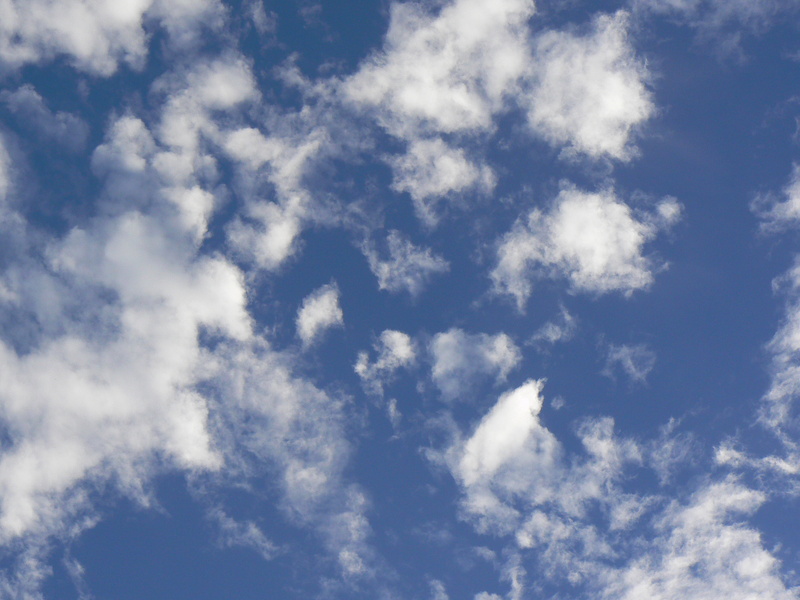 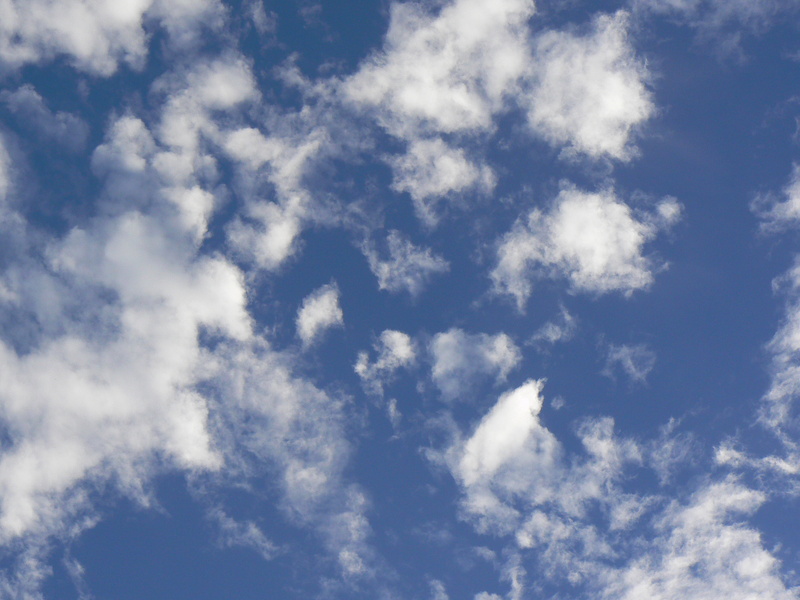 Päivi Almgren 14.5.2013
9